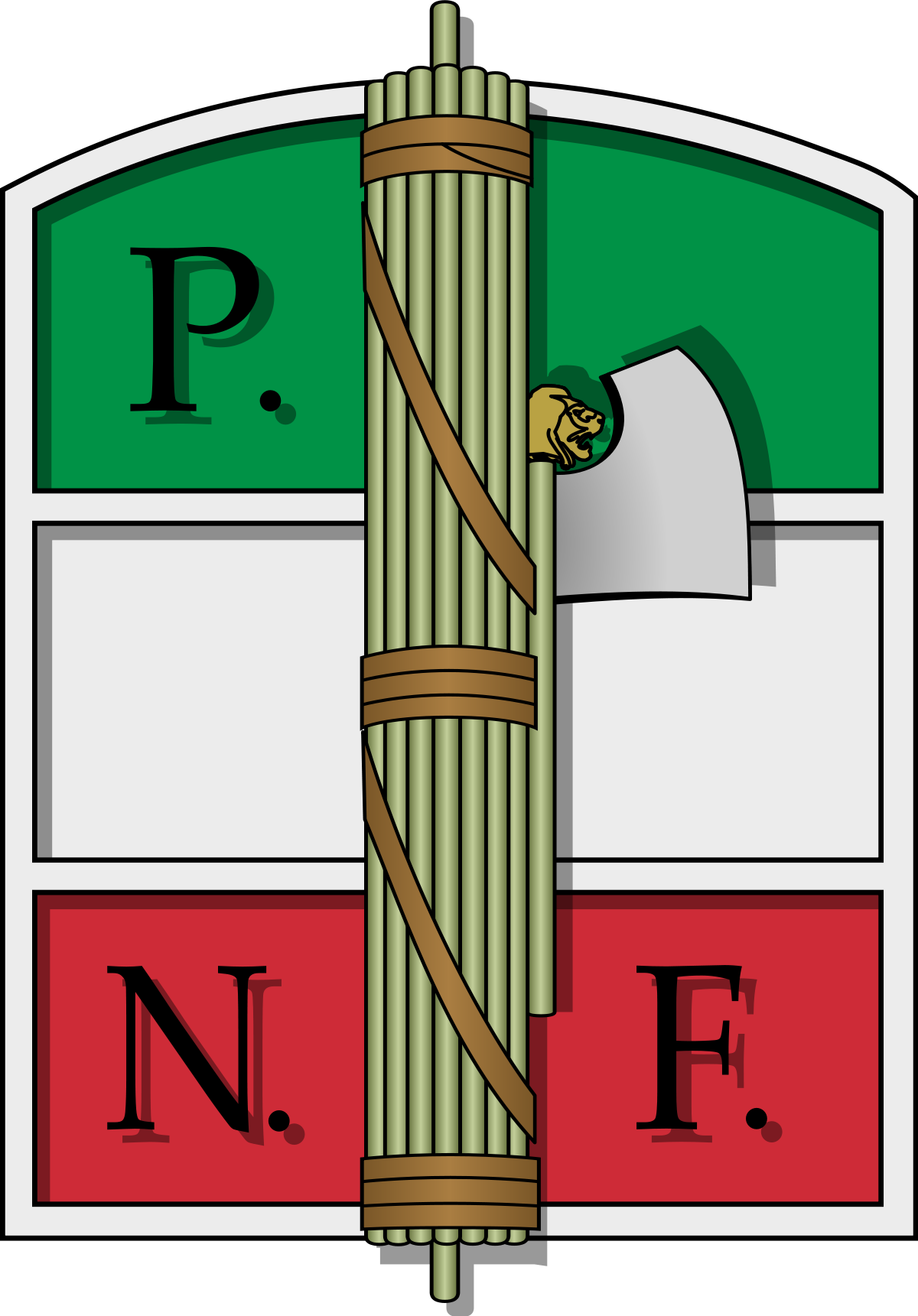 FASCISMO
BIENNIO ROSSO
CAOS SOCIALE

PAURA NELLE CLASSI PIU’ ELEVATE

BISOGNO D’ORDINE
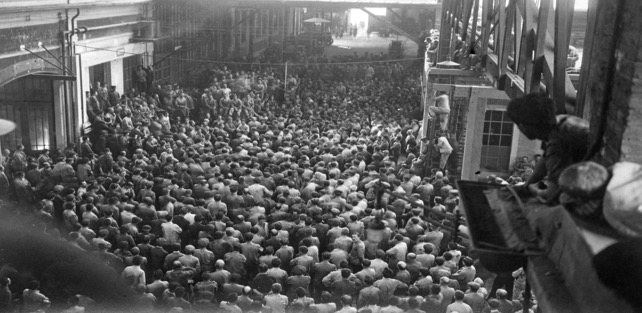 STABILIMENTO DELLA FIAT, A TORINO, OCCUPATO NEL 1920
IL FASCISMO ABBANDONA OGNI IDEA SOCIALITA E DIVENTA FORTEMENTE NAZIONALISTA
IL SOCIALISMO DIVENTA IL NEMICO
LEGAME CON GLI INTERESSI DELLA BORGHESIA
FENOMENO DELLO SQUADRISMO
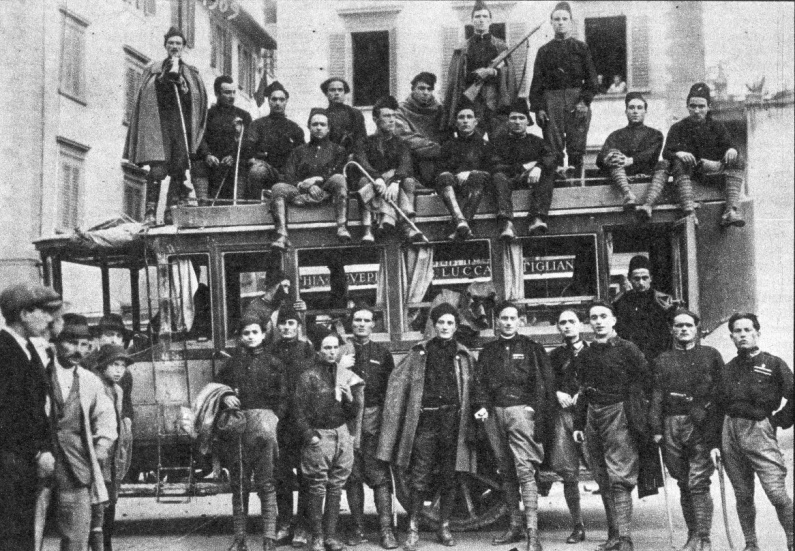 SQUADRE D’AZIONE, CAMICIE NERE, SQUADRACCE
=
FORMAZIONI PARAMILITARI LEGATE AD UN MOVIMENTO POLITICO
ex militari, disoccupati, avventurieri
Luigi Freddi: “Allora scegliemmo il nero vessillo degli Arditi […]. Aveva il colore “della morte che infutura la vita”, e per questo l’abbiamo prediletto; era il simbolo della nostra disperazione e della nostra ferocia, e ci pareva che in esso risplendesse tenebrosa e tremenda la “voluttà di morire” che arroventava i nostri sensi di giovani gagliardi pronti a tutto”.
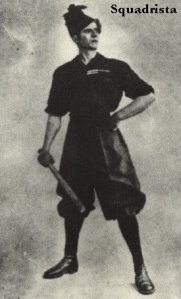 Il loro compito?
DISTRUGGERE L’ORGANIZZAZIONE POLITICA E SINDACALE SOCIALISTA
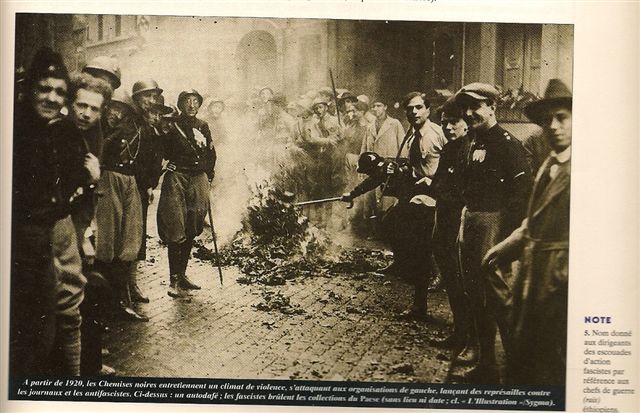 VIOLENZA
ILLEGALITA’
incendi e assalti alle case del popolo, alle tipografie, ai sindacati, alle leghe contadine; minacce, uccisioni…
PERCHE’ SONO TOLLERATE?
OPINIONE PUBBLICA
BISOGNO DI ORDINE: SI TEME IL CAOS SOCIALE E CHE POSSA ESSERCI UNA RIVOLUZIONE COME IN RUSSIA
PERCHE’ SONO TOLLERATE?
PROPRIETARI TERRIERI, GRANDI INDUSTRIALI
IL FASCISMO FA I LORO INTERESSI
PERCHE’ SONO TOLLERATE?
GOVERNO GIOLITTI
VUOLE SERVIRSI DEL FASCISMO PER COLPIRE E INDEBOLIRE LA SINITRA. POI SI POTRA’ REINSERIRE IL FASCISMO NELLA LEGALITA’…
Aggiungiamo… DEBOLEZZA DELLA SINISTRA, divisa al suo interno
1921: NASCE IL PNF
NECESSITA’ DI DARE UNA FACCIATA PIU’ MODERATA, RISPETTABILE, CREDIBILE POLITICAMENTE
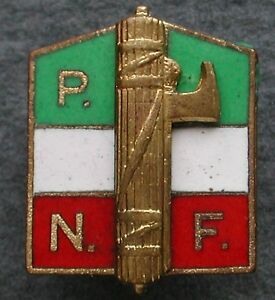 MUSSOLINI VUOLE PROPORSI COME LEADER AFFIDABILE
DIFFICILE CONTROLLO DELLA VIOLENZA DELLE SQUADRE
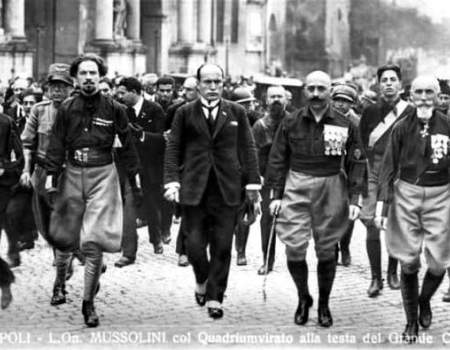 BALBO, GRANDI, FARINACCI…
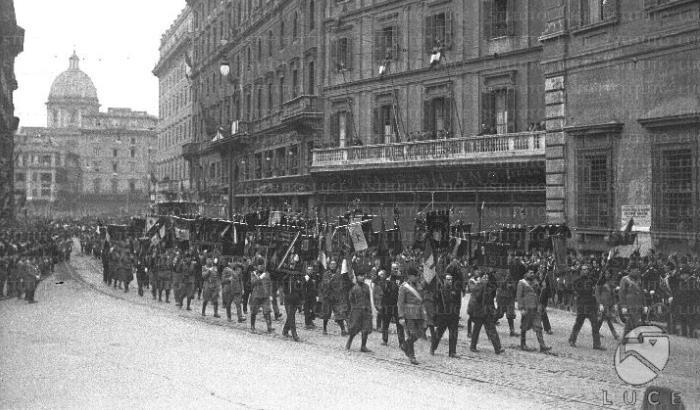 28 OTTOBRE 1922
MARCIA SU ROMA
MIGLIAIA DI SQUADRISTI occupano i centri di potere, le prefetture, le stazioni, le centrali del telefono
MUSSOLINI?
E’ A MILANO, PRONTO A FUGGIRE ALL’ESTERO
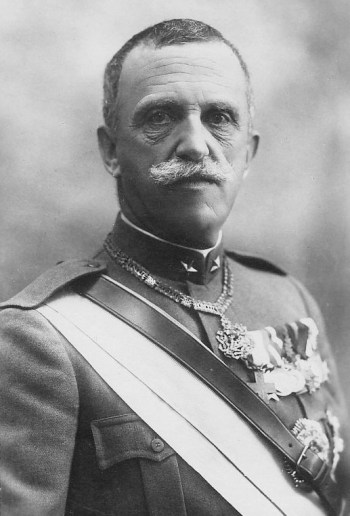 IL RE?
FACTA VUOLE LA FIRMA DELLO “STATO D’ASSEDIO” E L’INTERVENTO DELL’ESERCITO
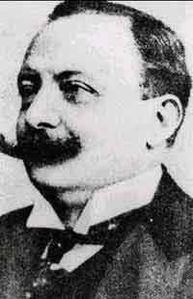 IL RE NON FIRMA
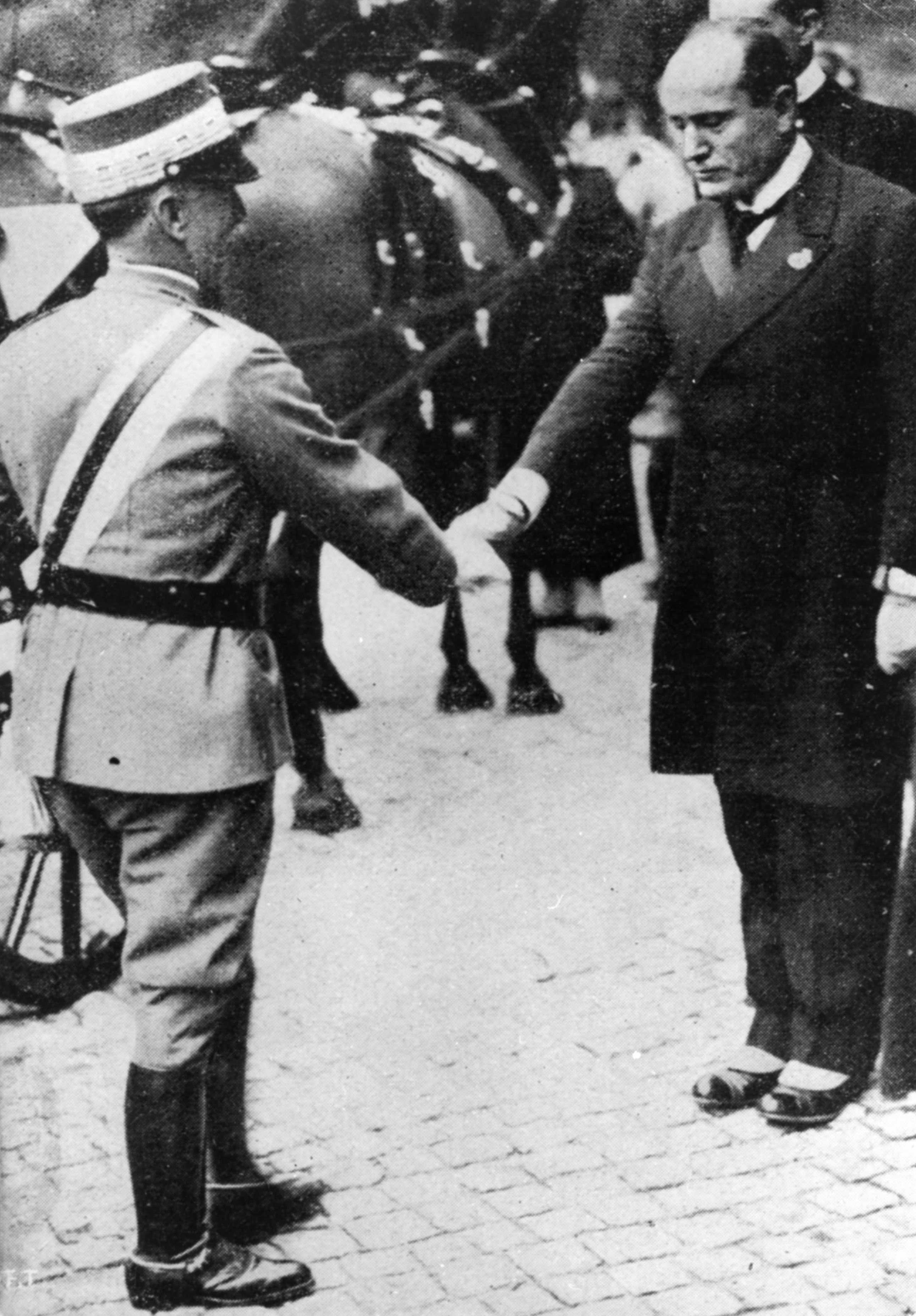 IL 30 OTTOBRE CONVOCA MUSSOLINI E GLI AFFIDA L’INCARICO DI FORMARE UN NUOVO GOVERNO
E’ UN COLPO DI STATO?
PRIMO GOVERNO
E’ UN GOVERNO DI COALIZIONE
“DISCORSO DEL BIVACCO”
“Io affermo che la rivoluzione ha i suoi diritti. Aggiungo, perché ognuno lo sappia, che io sono qui per difendere e potenziare al massimo grado la rivoluzione delle «camicie nere», inserendola intimamente come forza di sviluppo, di progresso e di equilibrio nella storia della Nazione. Mi sono rifiutato di stravincere, e potevo stravincere. Mi sono imposto dei limiti. Mi sono detto che la migliore saggezza è quella che non ci abbandona dopo la vittoria. Con 300 mila giovani armati di tutto punto, decisi a tutto e quasi misticamente pronti ad un mio ordine, io potevo castigare tutti coloro che hanno diffamato e tentato di infangare il Fascismo. Potevo fare di questa Aula sorda e grigia un bivacco di manipoli: potevo sprangare il Parlamento e costituire un Governo esclusivamente di fascisti. Potevo: ma non ho, almeno in questo primo tempo, voluto”.
PRIMI PROVVEDIMENTI
MILIZIA VOLONTARIA PER LA SICUREZZA NAZIONALE
- LEGALIZZAZIONE DELLE SQUADRE
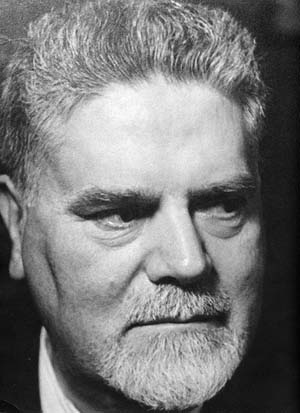 RIFORMA DELLA SCUOLA
LEGGE ELETTORALE: 
LEGGE ACERBO
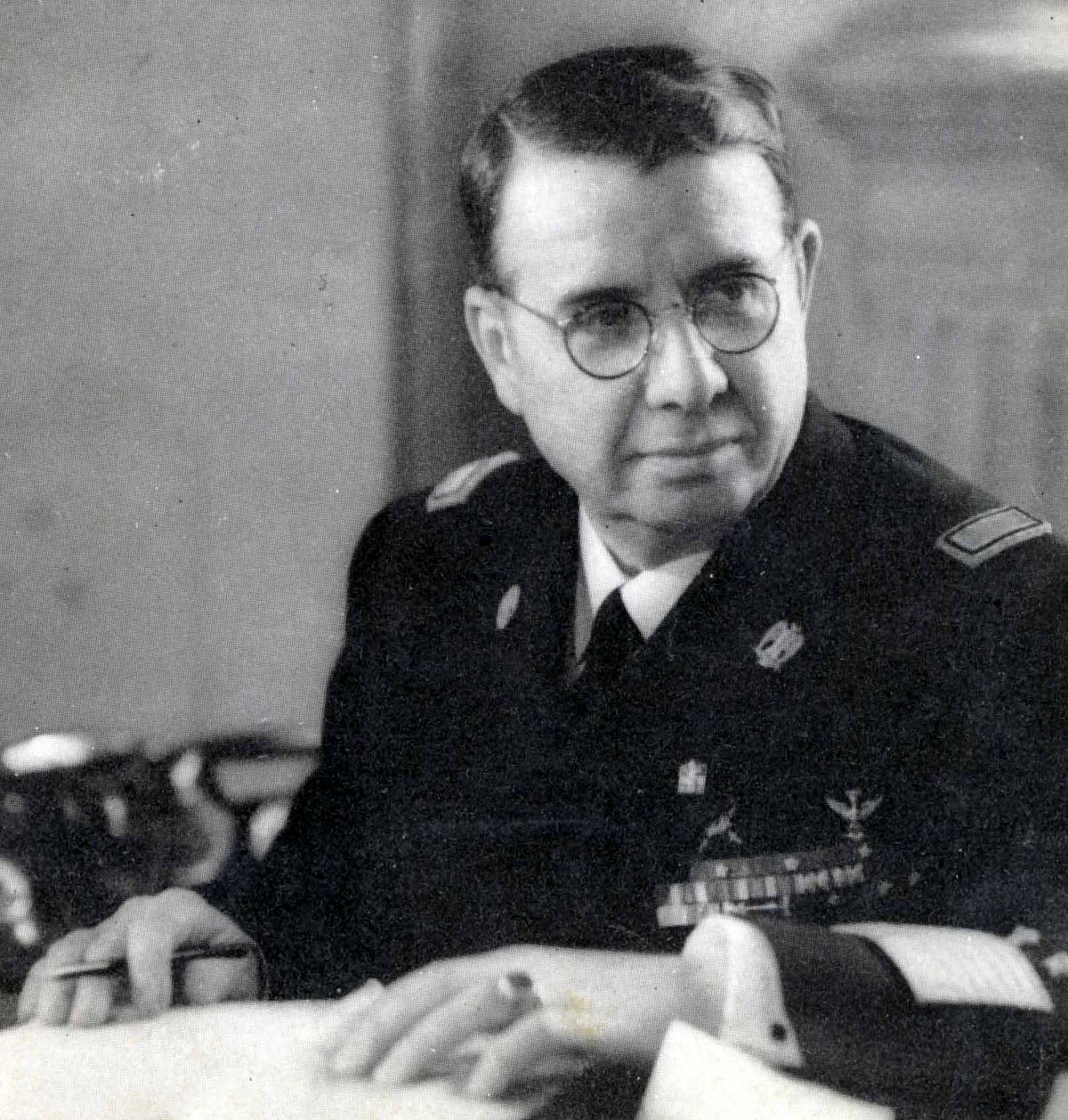 25% DEI VOTI, 2/3 DEI SEGGI
ELEZIONI (1924)
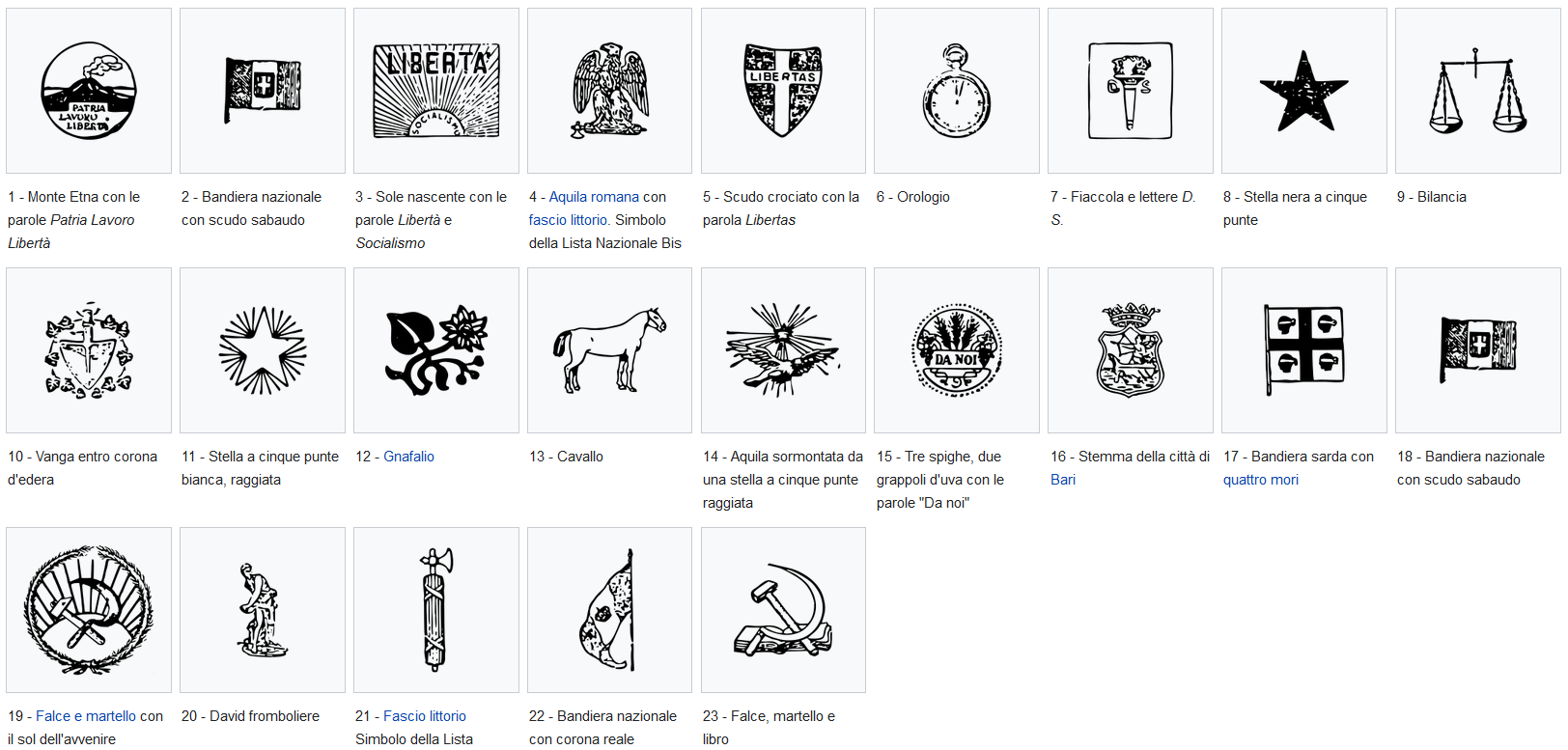 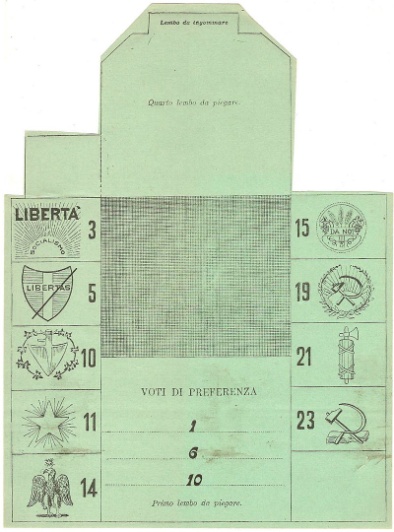 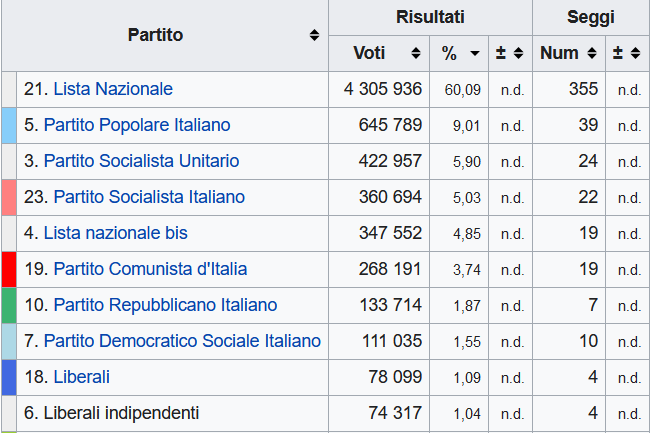 PNF
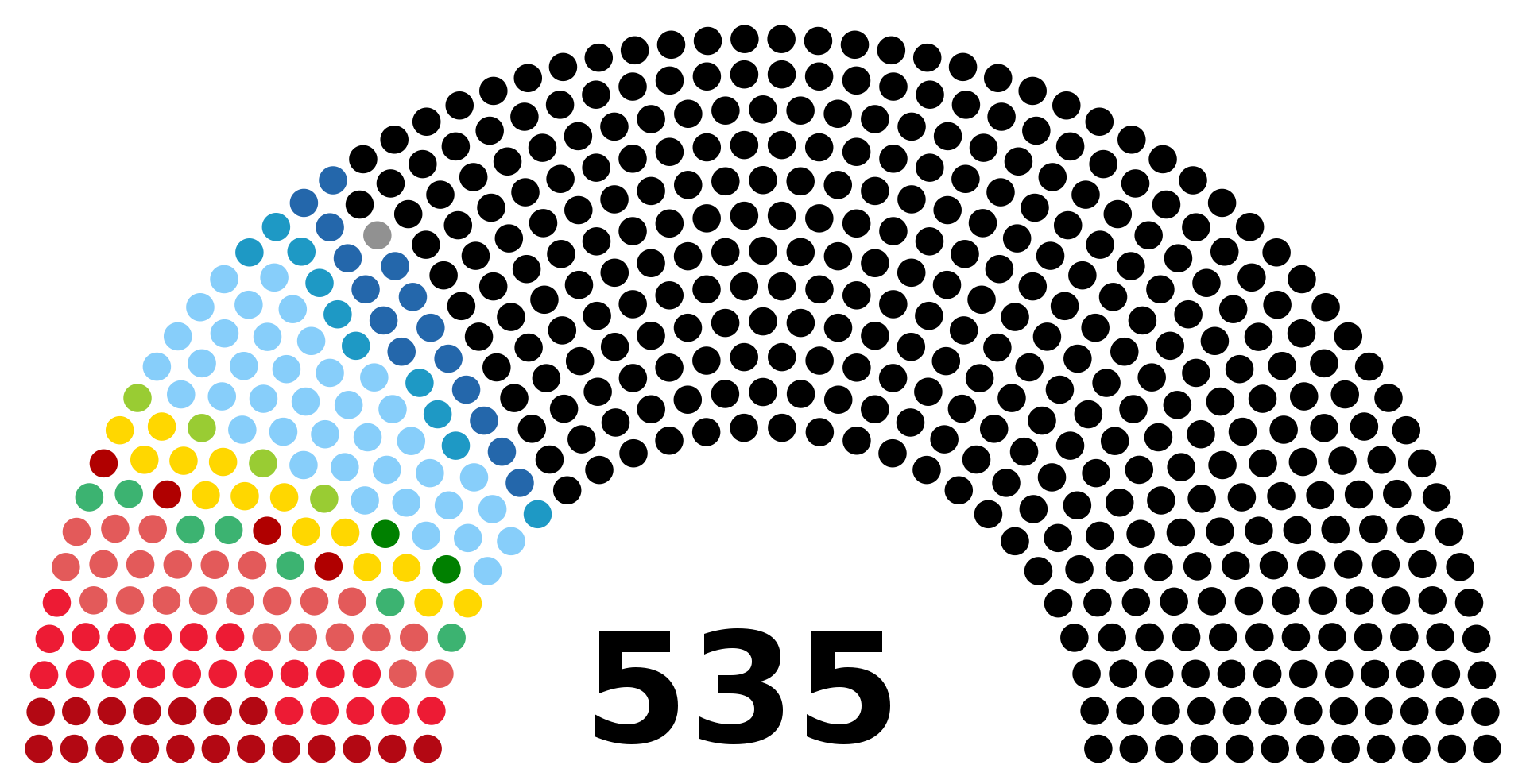 SEGGI TOT.
VIOLENZE E BROGLI DURANTE LE ELEZIONI…
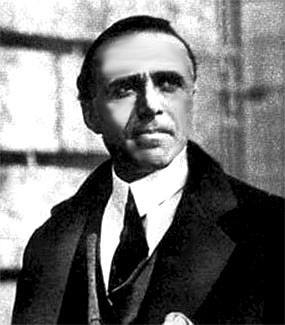 DENUNCIA IN PARLAMENTO DEL SOCIALISTA GIACOMO MATTEOTTI
Giacomo Matteotti: L’elezione, secondo noi, è essenzialmente non valida, e aggiungiamo che non è valida in tutte le circoscrizioni. In primo luogo abbiamo la dichiarazione fatta esplicitamente dal governo, ripetuta da tutti gli organi della stampa ufficiale, ripetuta dagli oratori fascisti in tutti i comizi, che le elezioni non avevano che un valore assai relativo, in quanto che il Governo non si sentiva soggetto al responso elettorale, ma che in ogni caso - come ha dichiarato replicatamente - avrebbe mantenuto il potere con la forza, anche se... (Vivaci interruzioni a destra e al centro. Movimenti dell’onorevole Presidente del Consiglio)
Voci a destra: "Sì, sì! Noi abbiamo fatto la guerra!" (Applausi alla destra e al centro).
Giacomo Matteotti. Codesti vostri applausi sono la conferma precisa della fondatezza dei mio ragionamento. Per vostra stessa conferma dunque nessun elettore italiano si è trovato libero di decidere con la sua volontà... (Rumori, proteste e interruzioni a destra) Nessun elettore si è trovato libero di fronte a questo quesito...
Maurizio Maraviglia. Hanno votato otto milioni di italiani!
Giacomo Matteotti. ... se cioè egli approvava o non approvava la politica o, per meglio dire, il regime del Governo fascista. Nessuno si è trovato libero, perché ciascun cittadino sapeva a priori che, se anche avesse osato affermare a maggioranza il contrario, c’era una forza a disposizione del Governo che avrebbe annullato il suo voto e il suo responso. (Rumori e interruzioni a destra)
MATTEOTTI VIENE 
RAPITO E UCCISO
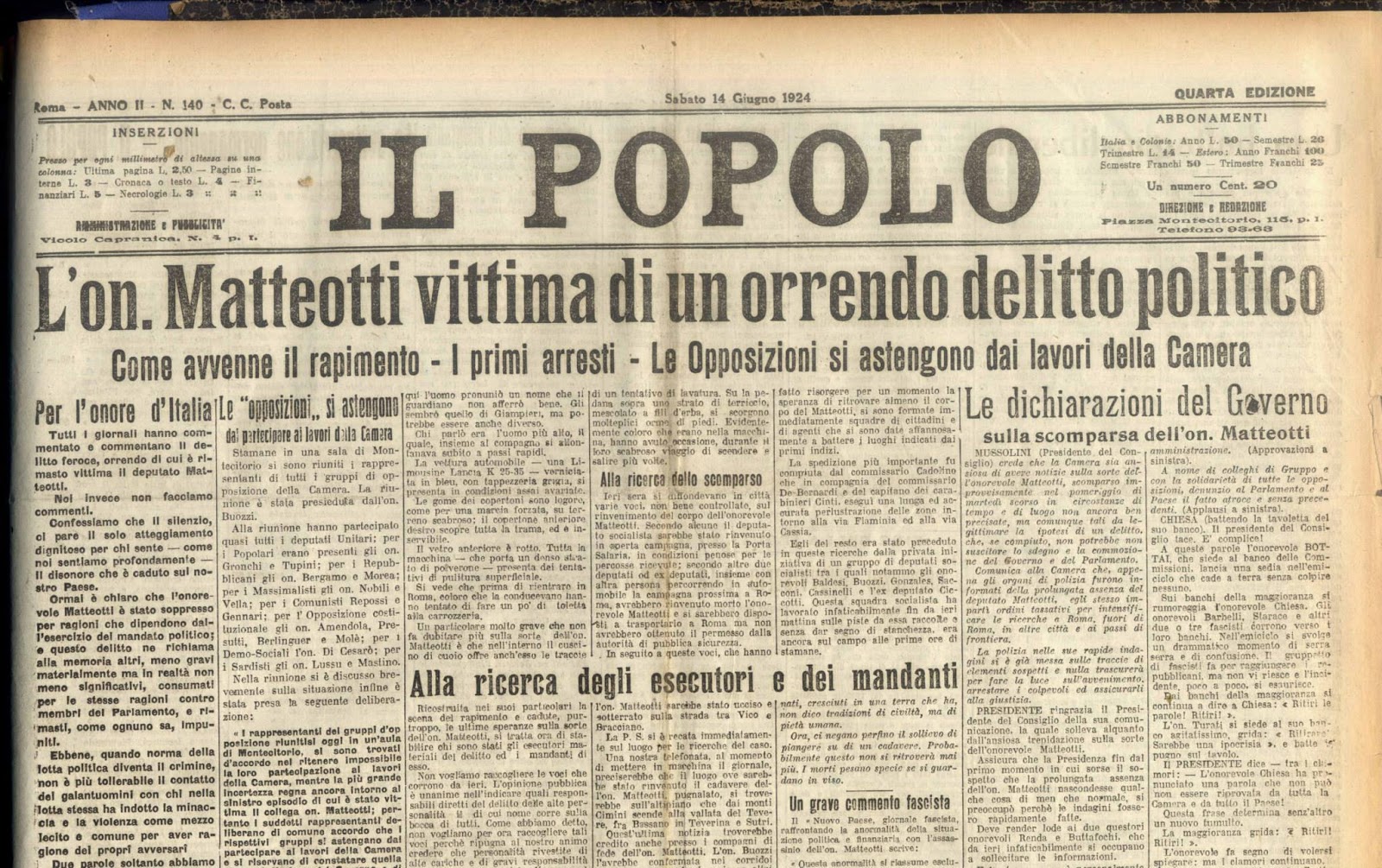 SCANDALO NELL’OPINIONE PUBBLICA
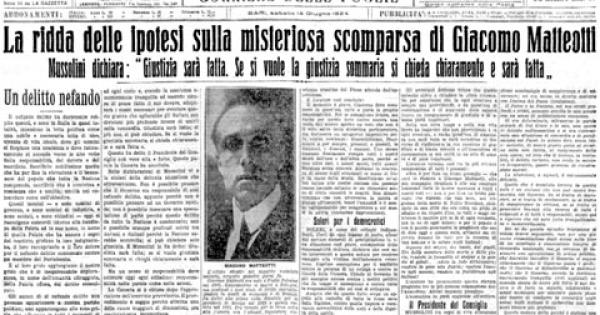 MUSSOLINI NEGA…
E’ LA PIU’ GRAVE CRISI DEL FASCISMO
SECESSIONE DELL’AVENTINO 
DEI PARLAMENTARI
- ABBANDONANO PER PROTESTA IL PARLAMENTO ASPETTANDO UNA REAZIONE DEL RE
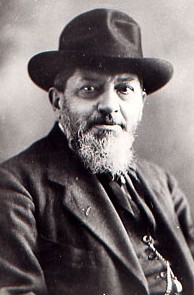 TURATI: “CI RITIRIAMO SULL’AVENTINO DELLE NOSTRE COSCIENZE”
IL RE NON FA NIENTE…
… E IL PARLAMENTO E’ SENZA OPPOSITORI
MUSSOLINI SI ASSUME TUTTE LE RESPONSABILITA’
“Se il fascismo è un’associazione a delinquere (cioè di malviventi, di delinquenti), se tutte le violenze sono state il risultato di un determinato clima storico, politico, morale, a me la responsabilità di questo, perché questo clima storico, politico e morale io l’ho creato con una propaganda che va dall’intervento fino ad oggi”. (3 gennaio 1925)
QUI INIZIA LA VERA E PROPRIA DITTATURA FASCISTA
1926: LEGGI FASCISTISSIME
SI SCIOLGONO TUTTI I PARTITI E LE ASSOCIAZIONI NON FASCISTE
SI VIETANO SCIOPERI E PROTESTE
SOPPRESSIONE DELLA LIBERTA’ DI STAMPA
NASCE IL TRIBUNALE SPECIALE PER LA DIFESA DELLO STATO (SI OCCUPA DEI REATI POLITICI)
SI STABILISCE IL CONFINO PER GLI OPPOSITORI
SI RIPRISTINA LA PENA DI MORTE
VIENE CREATA L’OVRA
O
V
R
A
ORGANIZZAZIONE
VIGILANZA
REPRESSIONE
ANTIFASCISMO
PNF 
= 
STATO
CON LE LEGGI FASCISTISSIME INIZIA IL REGIME TOTALITARIO
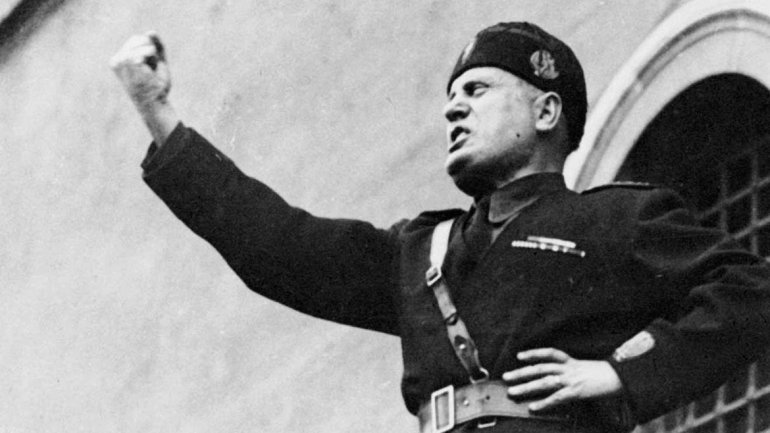 Analizziamo alcune caratteristiche del regime fascista…
LAVORO E TEMPO LIBERO VENGONO INQUADRATI
Necessaria l’iscrizione al partito per fare determinati lavori
 Associazioni del dopo-lavoro solo fasciste
CIRCA 60% DELLA POPOLAZIONE HA LA TESSERA FASCISTA
CONTROLLO DEI QUOTIDIANI
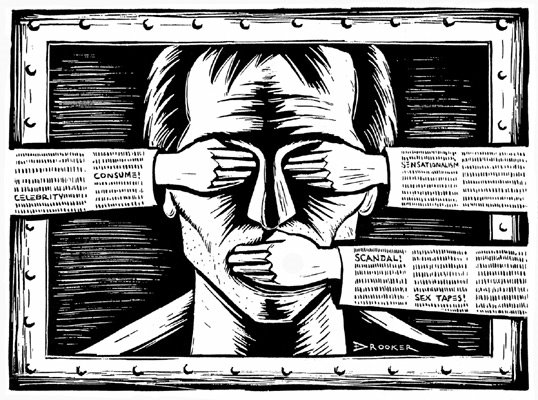 ELIMINAZIONE
 CONTROLLO DELLE NOTIZIE (“VELINE”)
ATTENZIONE VERSO I GIOVANI
FASCISTIZZAZIONE DELLA SCUOLA
- LIBRO UNICO
v. approfondimento
ORGANIZZAZIONI FASCISTE PER BAMBINI E RAGAZZI
ONB (Opera Nazionale Balilla) e GIOVANI FASCISTI (18-21 ANNI) 
 DAL 1937, GIL
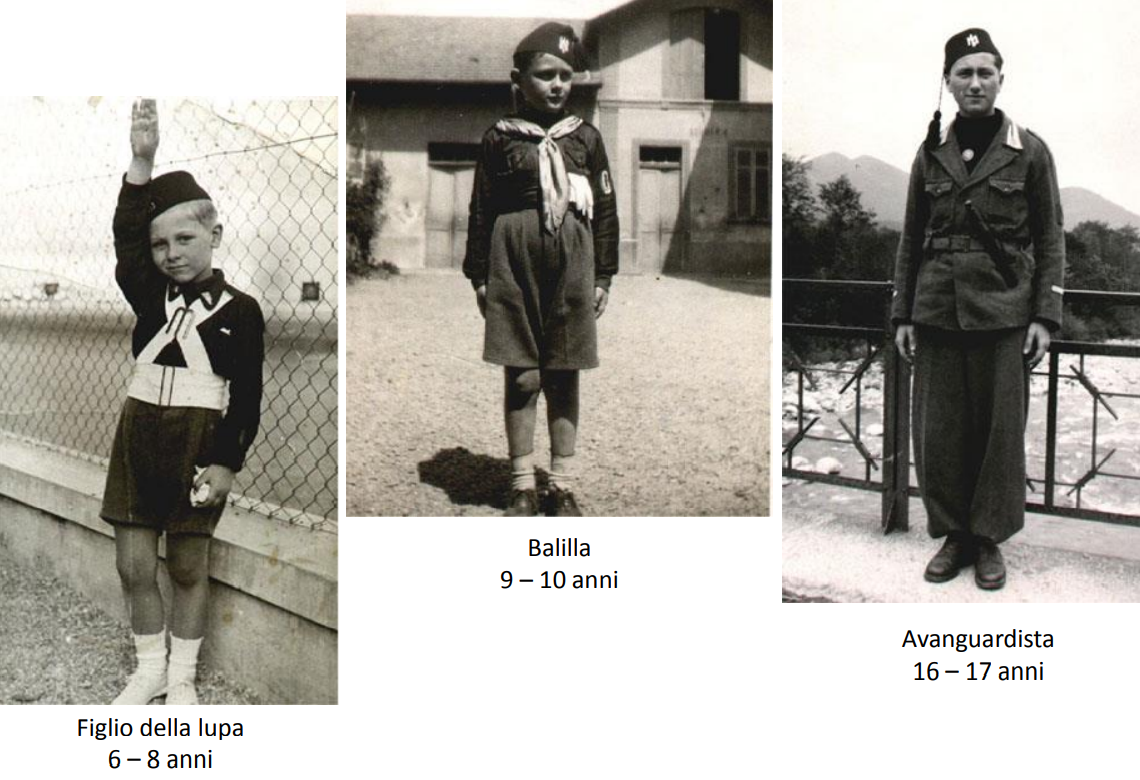 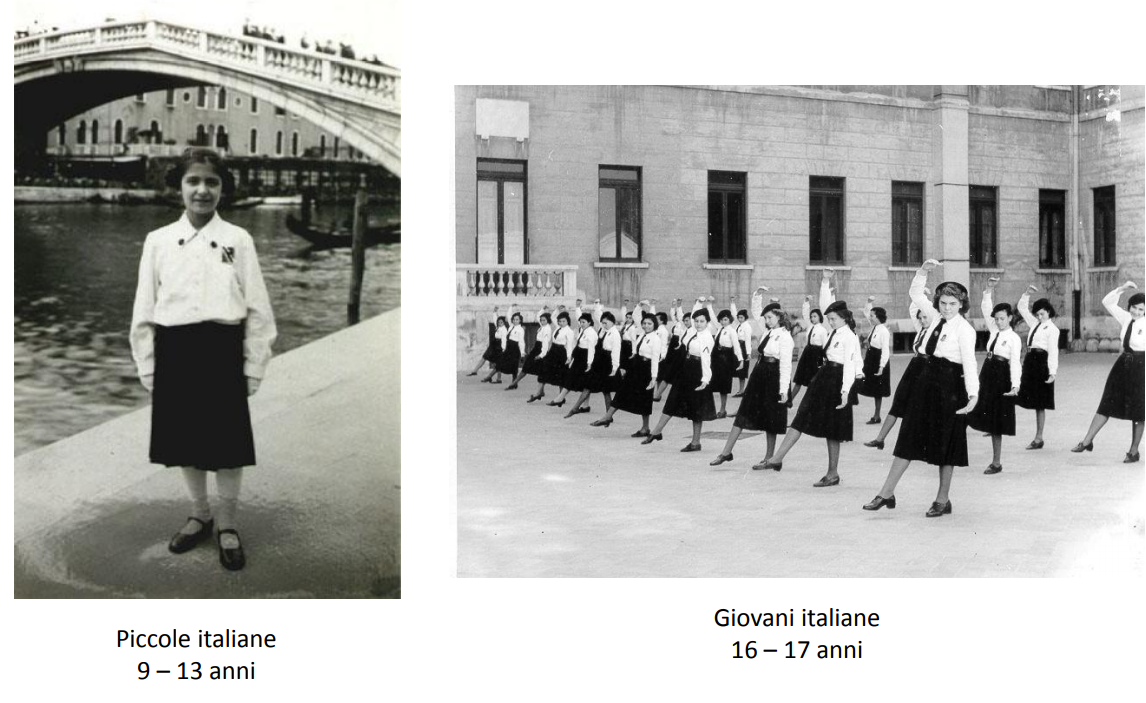 TOTALE OBBEDIENZA AL DUCE
CREAZIONE DEL MITO DEL DUCE
- UOMO SUPERIORE, INFALLIBILE, INFATICABILE, INVINCIBILE
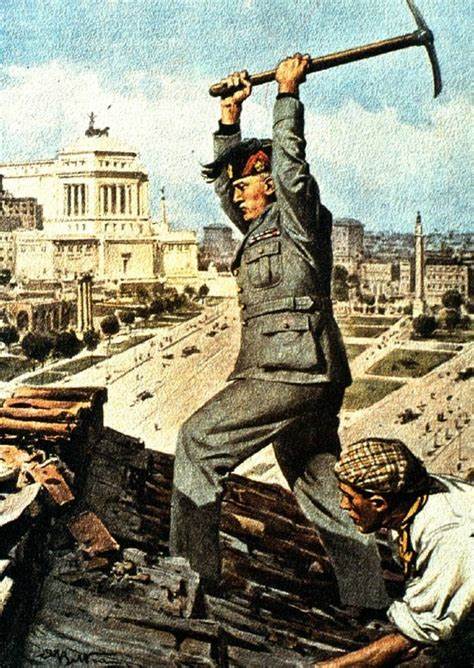 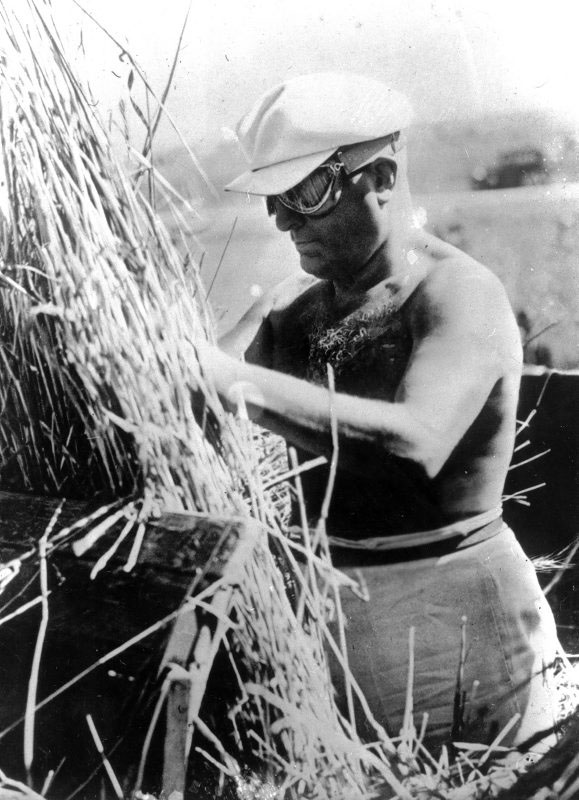 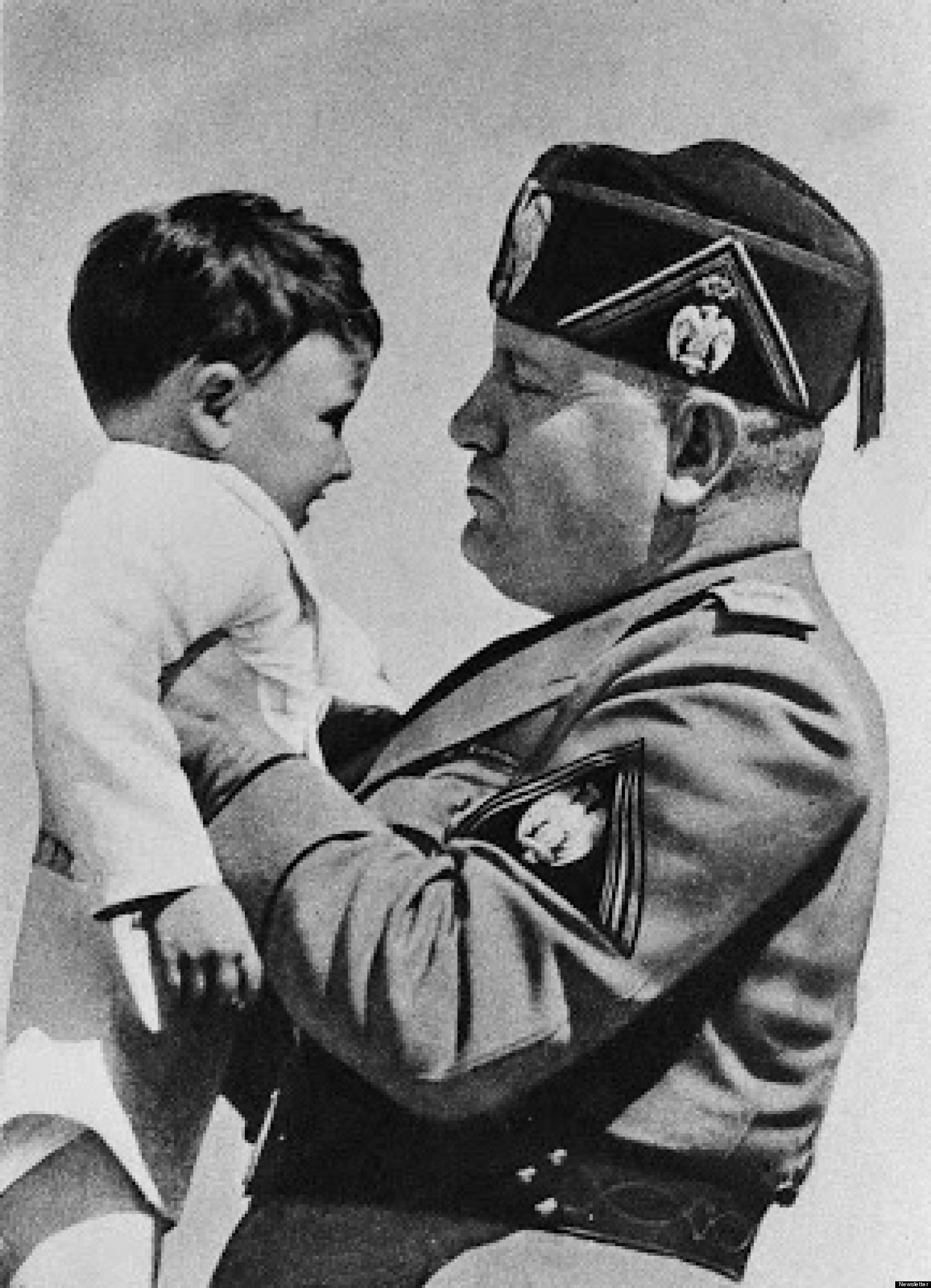 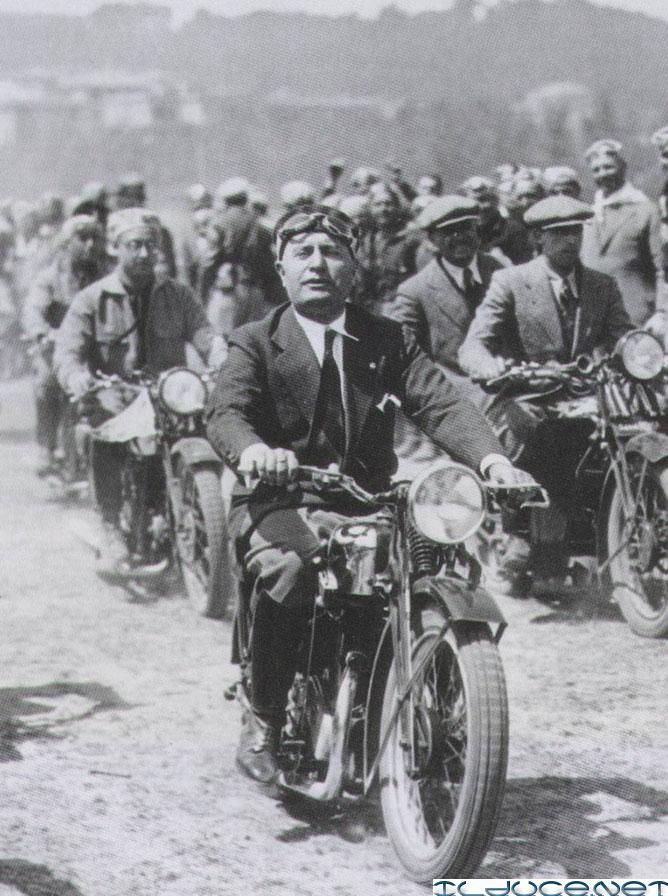 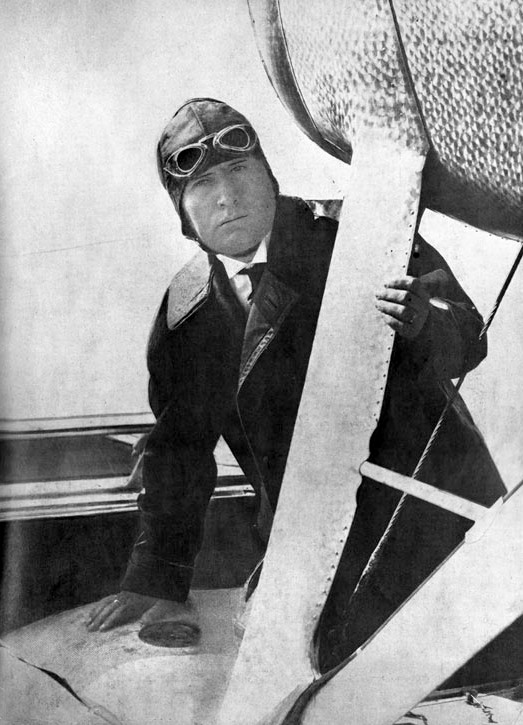 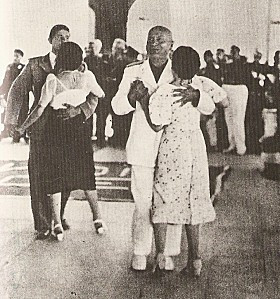 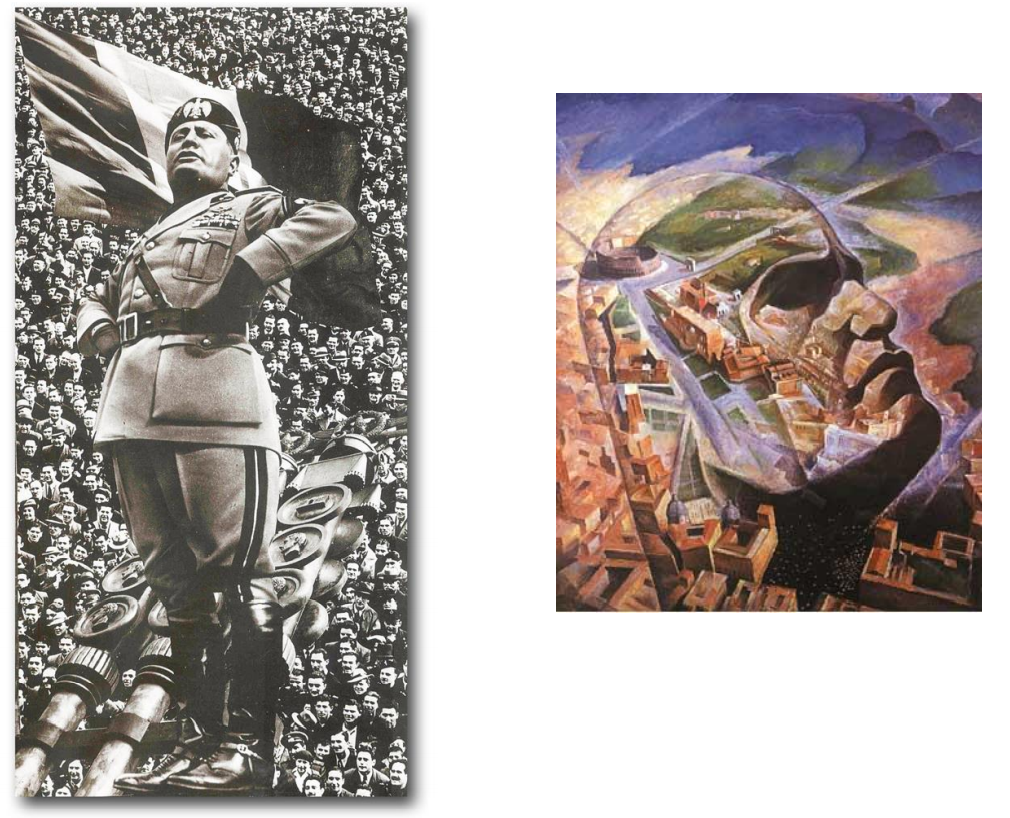 IMPORTANZA DELLA PROPAGANDA
MEZZI DI COMUNICAZIONE (giornali, radio, cinema), MANIFESTI, SCUOLE, ASSOCIAZIONI, MANIFESTAZIONI (es. sportive) che creano unità e partecipazione
DISCORSI DI MUSSOLINI
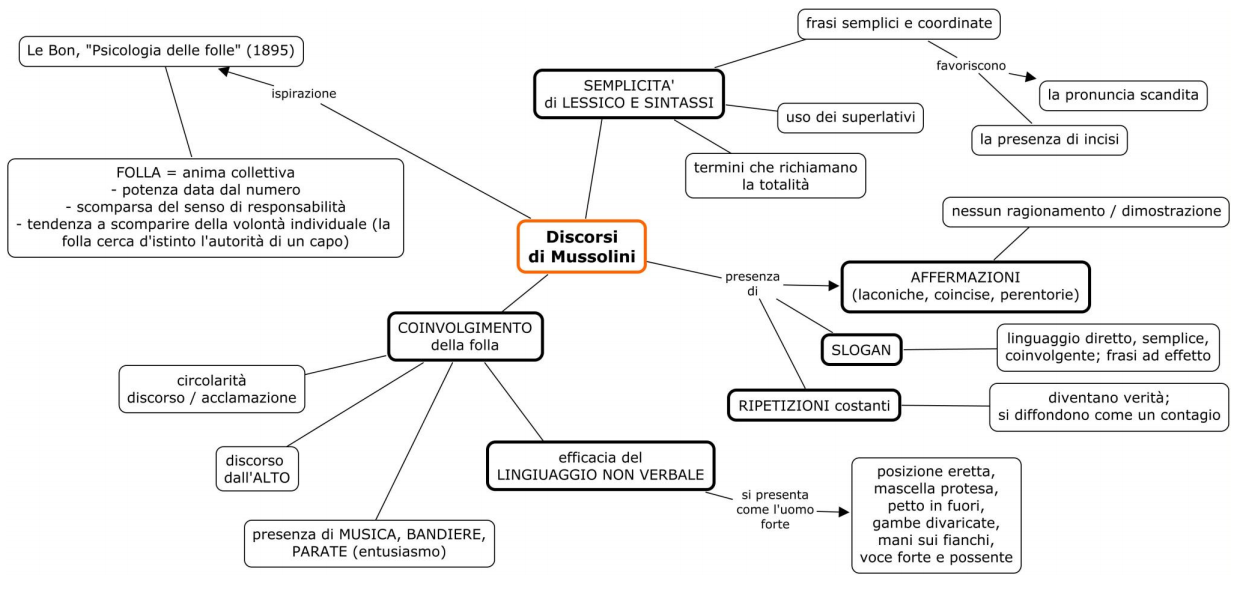 USO DI SLOGAN
E’ l’aratro che traccia il solco, ma è la spada che lo difende 
 Credere, obbedire, combattere 
 Boia chi molla 
 Molti nemici, molto onore 
 Noi tirerem diritto 
 Meglio lottare insieme che morire da soli
MITO DI ROMA
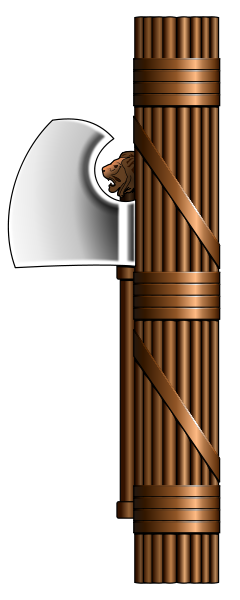 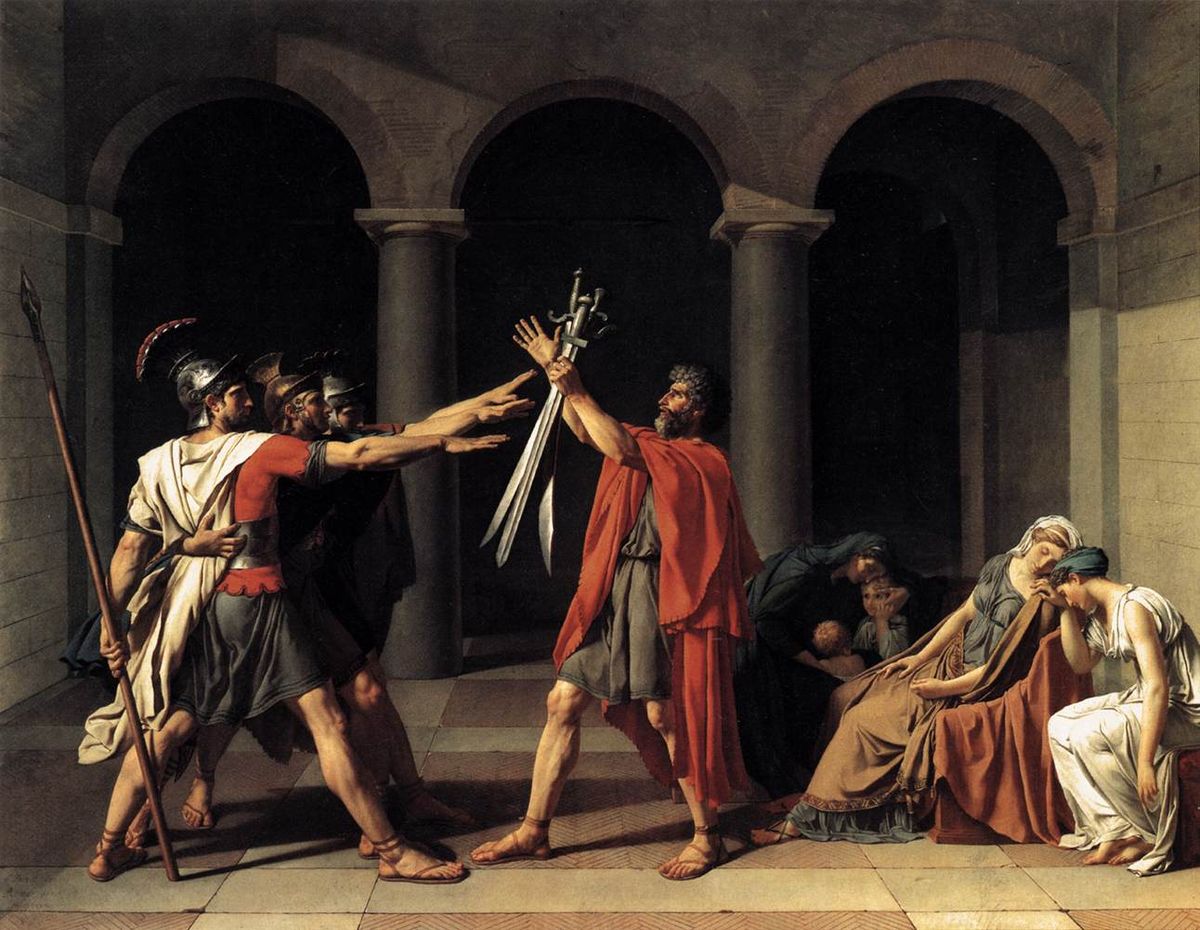 FASCIO LITTORIO
SALUTO ROMANO
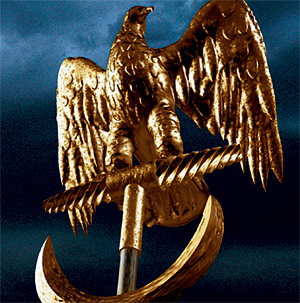 IMPERO
AQUILA
PATTI LATERANENSI
11 FEBBRAIO 1929
PATTO FASCISMO-CHIESA
TRATTATO + CONVENZIONE FINANZIARIA + CONCORDATO
OBIETTIVO: AMPLIARE IL CONSENSO
TRATTATO
RICONOSCIMENTO DELLA CITTA’ DEL VATICANO COME STATO INDIPENDENTE E DELLA RELIGIONE CATTOLICA COME UNICA RELIGIONE DI STATO
RICONOSCIMENTO DELLO STATO ITALIANO CON ROMA CAPITALE
CONVENZIONE
INDENNITA’ ALLA CHIESA COME RISARCIMENTO PER GLI ESPROPRI DELL’UNIFICAZIONE
CONCORDATO
VALIDITA’ CIVILE DEL MATRIMONIO RELIGIOSO
INSEGNAMENTO OBBLIGATORIO NELLA SCUOLA DELLA RELIGIONE CATTOLICA
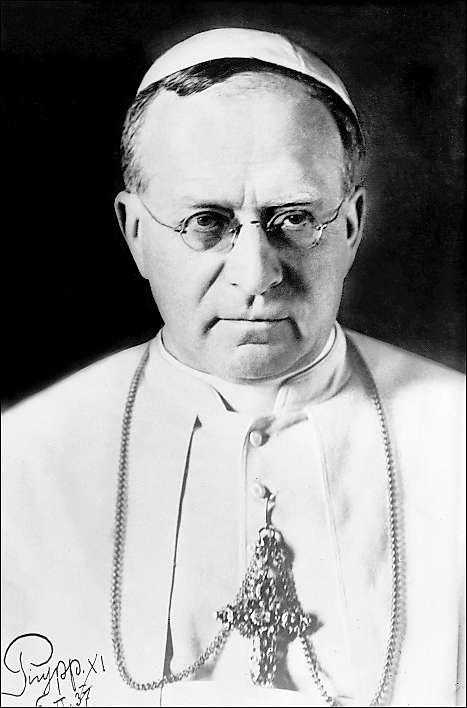 PIO XI: “FORSE CI VOLEVA ANCHE UN UOMO COME QUELLO CHE LA PROVVIDENZA CI HA FATTO INCONTRARE, UN UOMO CHE NON AVESSE LE PREOCCUPAZIONI DELLA SCUOLA LIBERALE”
Dal 1928, elezioni PLEBISCITARIE
LISTA UNICA di candidati preparata dal Gran Consiglio del Fascismo, a cui si vota apertamente con un “sì” o un “no”

Il Gran Consiglio del Fascismo (Mussolini e i gerarchi fascisti) sostituisce di fatto il governo
GLI OPPOSITORI
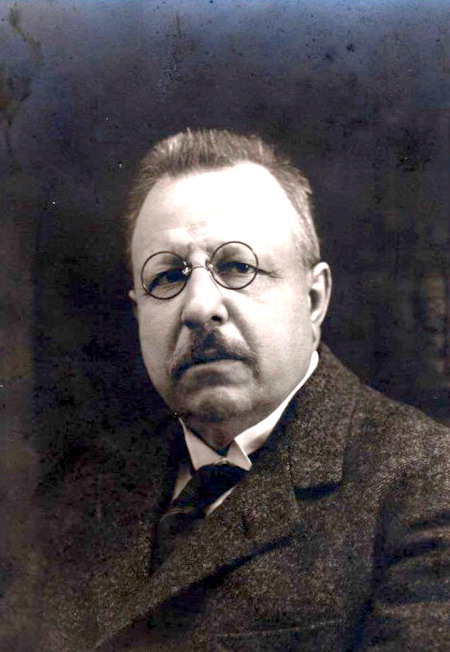 CROCE
UNO DEI POCHI TOLLERATI 
1. E’ UN INTELLETTUALE; 2. IL REGIME E’ “TOLLERANTE”…
MANIFESTO DEGLI INTELLETTUALI FASCISTI (21 aprile 1925)
- Gentile, Pirandello, Ungaretti…
MANIFESTO DEGLI INTELLETTUALI ANTIFASCISTI (1 maggio 1925)
-  Croce, Amendola, Montale, Enaudi…
CONFINO, CARCERE, CONDANNE A MORTE, ASSASSINII
1927-1943
4596 CONDANNATI DAL TRIBUNALE SPECIALE (28.643 ANNI DI CARCERE) E 43 PENE CAPITALI + MIGLIAIA DI CONFINATI
ESILIO
OPPOSIZIONE PIU’ FORTE, QUELLA DEL PC (GRAMSCI, TOGLIATTI)
DAL 1934, STRATEGIA DEI FRONTI POPOLARI (ACCORDI ANTIFASCISTI CON PSI)
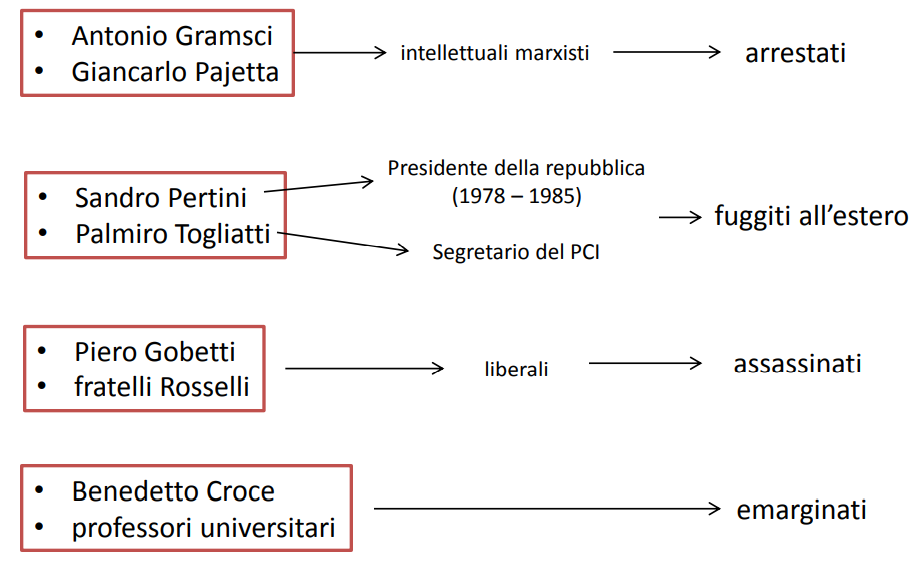 ECONOMIA
1922-25: politica economica favorevole alla borghesia imprenditoriale e finanziaria

- Ricerca del consenso nella borghesia, nell’industria, nel ceto medio
ECONOMIA
Dalla metà degli anni Venti: maggiore intervento dello Stato
(soprattutto dopo la crisi del 1929)
OBIETTIVI
QUOTA 90
RIDARE FORZA ALLA LIRA (90 LIRE 0 1 STERLINA)
- CALO DELLE ESPORTAZIONI
OBIETTIVI
BATTAGLIA DEL GRANO
AUTOSUFFICIENZA NELLA PRODUZIONE DEL GRANO
- BUONI RISULTATI, MA LE ALTRE COLTIVAZIONI VENGONO PENALIZZATE
OBIETTIVI
DOPO LA CRISI DEL 1929…
SOSTEGNO AI GRANDI GRUPPI INDUSTRIALI E FINANZIARI
 LAVORI PUBBLICI (STRADE, BONIFICHE – ES. AGRO PONTINO), CONTRO LA DISOCCUPAZIONE
 CREAZIONE DELL’IRI (Istituto per la Ricostruzione Industriale)
Lo stato italiano controlla le più grandi banche e le imprese
Italia seconda al mondo, dopo la Russia, per industrie statali
POLITICA ESTERA
PRIMA FASE
 Avvicinamento a FRA e GB
 Distanza da GER
SECONDA FASE
 Dal 1934, dopo l’invasione dell’Etiopia, avvicinamento alla GERMANIA DI HITLER
SANZIONI ECONOMICHE DELLA SdN
INUTILI
 Disattese
 Compattano l’Italia 
 L’Italia era comunque molto superiore militarmente all’Etiopia
Uso di gas asfissianti e bombardamenti a tappeto
1936: Mussolini proclama L’IMPERO
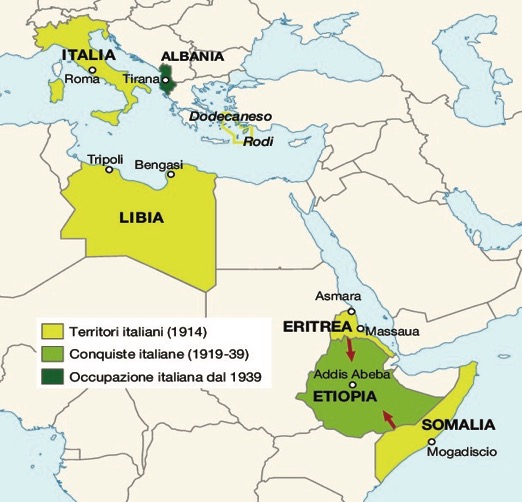 HITLER
 Aiuta l’Italia non aderendo alle sanzioni economiche
 Appoggia apertamente la conquista
ASSE ROMA – BERLINO
Patto di amicizia, non militare
 Idea di “usare Hitler”
1936: ITA e GER partecipano insieme alla guerra civile spagnola
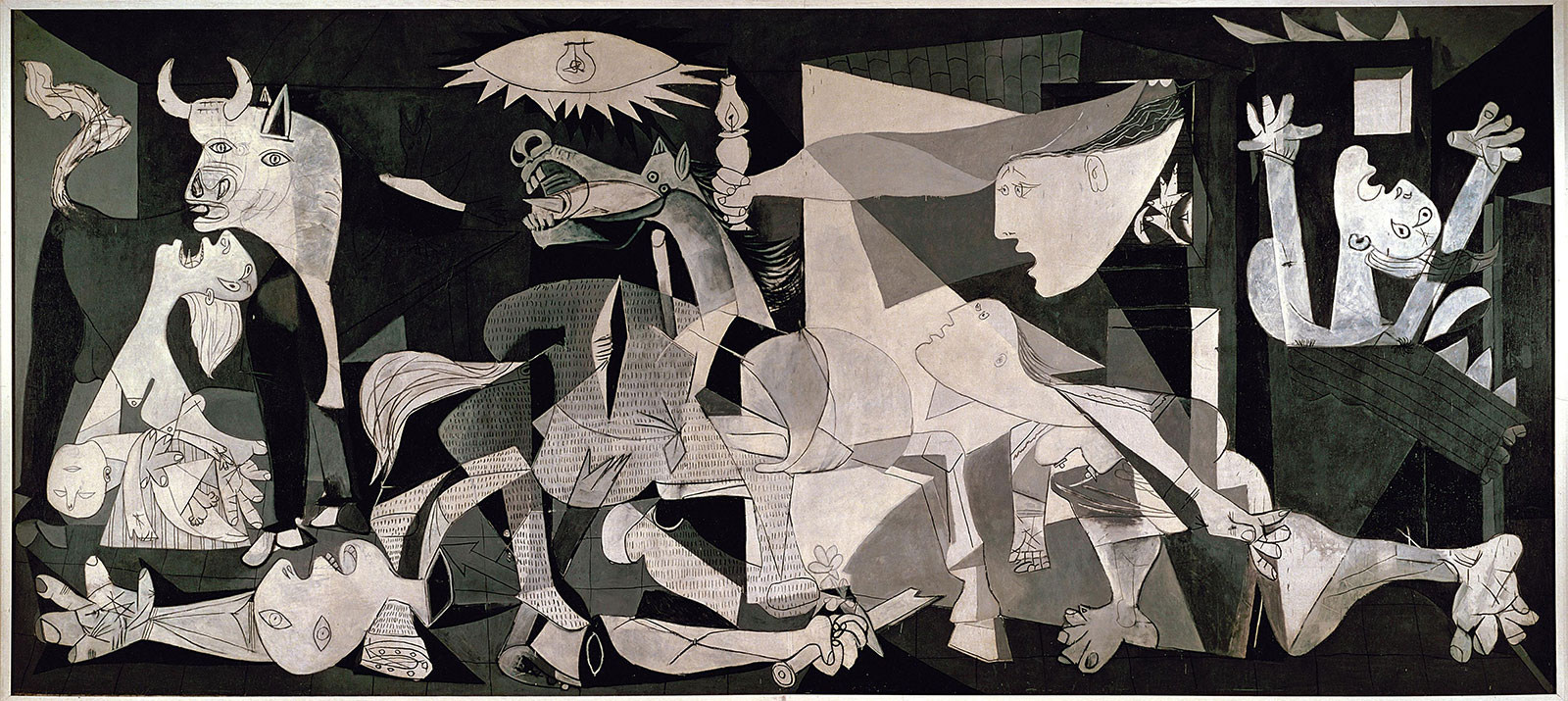 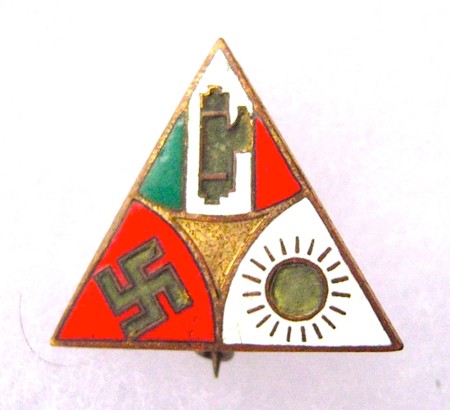 Adesione al PATTO ANTICOMINTERN (anticomunista), insieme a GER e GIAPPONE
1938: EMANAZIONE DELLE LEGGI RAZZIALI IN ITALIA
1939: PATTO D’ACCIAIO